Презентация на тему: «Моя родословная»
Подготовила: Инна Анатольевна Васинкина,
Нефтекамск. 2015год
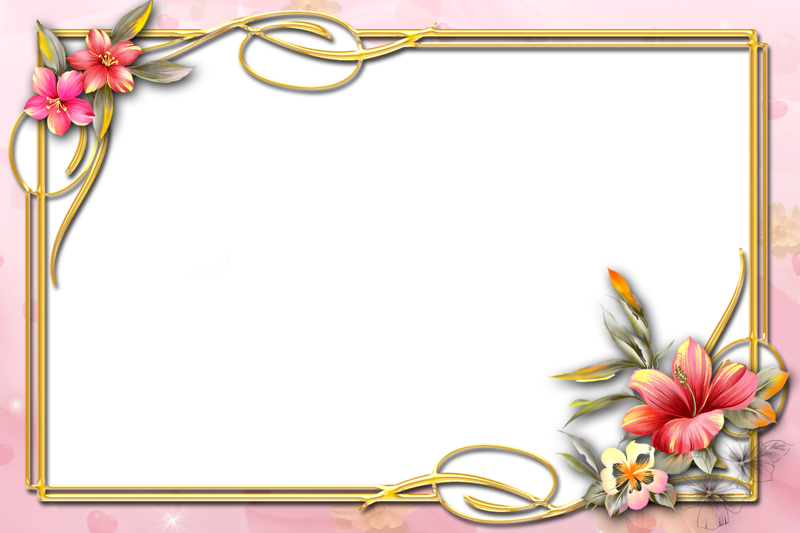 «Человеку важно знать свои корни — отдельному человеку, семье, народу — тогда и воздух, которым мы дышим, будет целебен и вкусен, дороже будет взрастившая нас земля и легче будет почувствовать назначение и смысл человеческой жизни" 
Василий Песков
Моя цель:
-способствование закреплению интереса к своей семье;
-воспитание любви и уважительного отношения к родителям и предкам;
-формирование и развитие личности
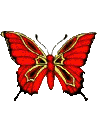 Этапы проведения исследования:
-получение информации от родственников через беседы, интервью, переписку; 
-составление родословной схемы (таблицы, росписи); 
-изучение документов домашнего (семейного) архива; 
-продолжение составления генеалогического древа
Наша родословная составлена  моей мамой Ямеевой Галиной  Илекбаевной . На основе схем и таблиц я нарисовала  генеалогическое  древо, в которое мы , со слов родственников и близких  добавляем  новые сведения.
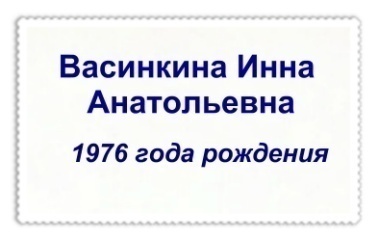 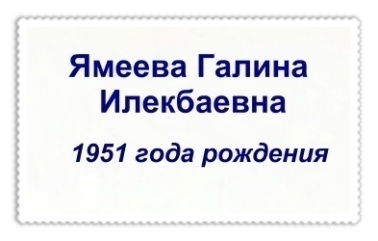 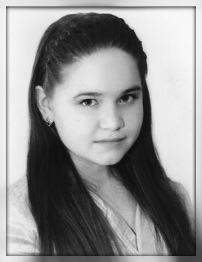 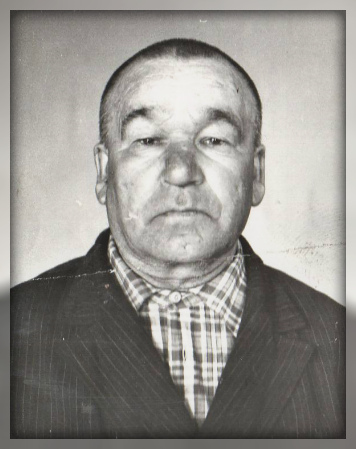 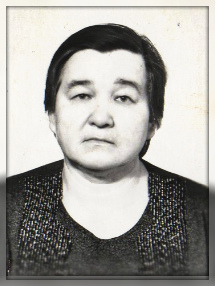 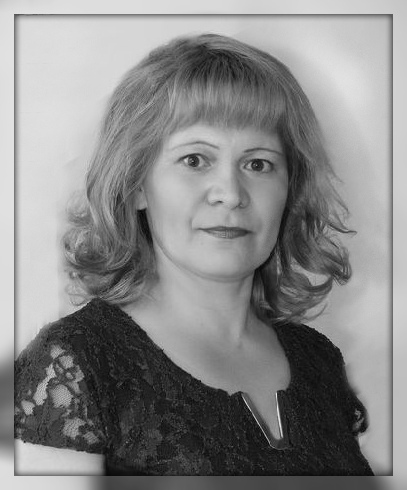 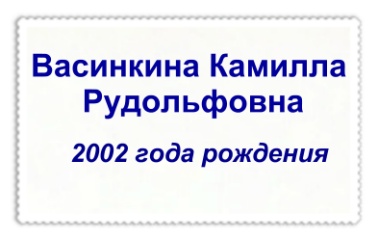 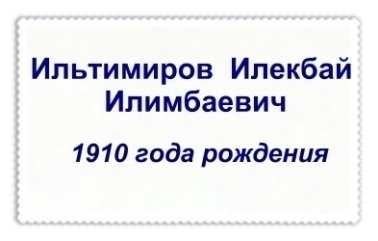 Наше генеалогическое древо
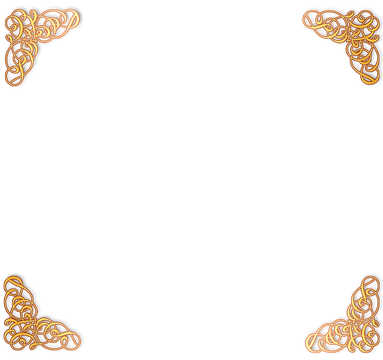 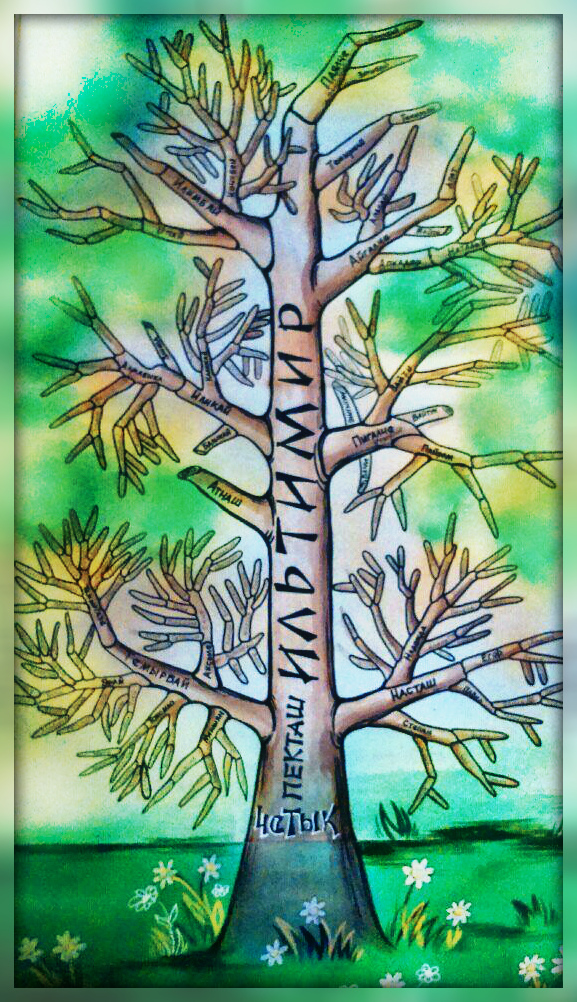 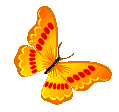 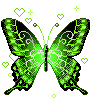 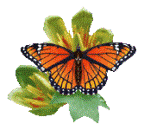 Генеалогия - это историческая область знаний, изучающая взаимосвязи семей и родов, биографии отдельных представителей рода, происхождение имен и фамилий людей
Генеалогическое (родословное) древо – это представление родственных связей в виде схемы, напоминающей дерево, ветвями и листьями которого является семья
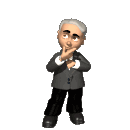 Мой дедушка
Ильтимиров Илекбай Илимбаевич- 
участник Великой Отечественной войны.
 Родился в деревне Менеуз Илишевского района 
25 декабря 1910 года.
В мирное время  работал в колхозе молотобойцем, был партийным человеком.
Когда началась война, дедушке был 31 год.
В ряды Советской Армии  его призвали в самом начале войны – 
2 августа 1941 года. 
Дедушка прошёл длинный, трудный путь войны с 1941 по 1945 год, дошёл до Берлина, но вернулся домой лишь после войны Советского союза с Японской армией с августа по сентябрь 1945 года
 
Мы   гордимся  своим дедом, он внёс большой вклад в Великую Победу !
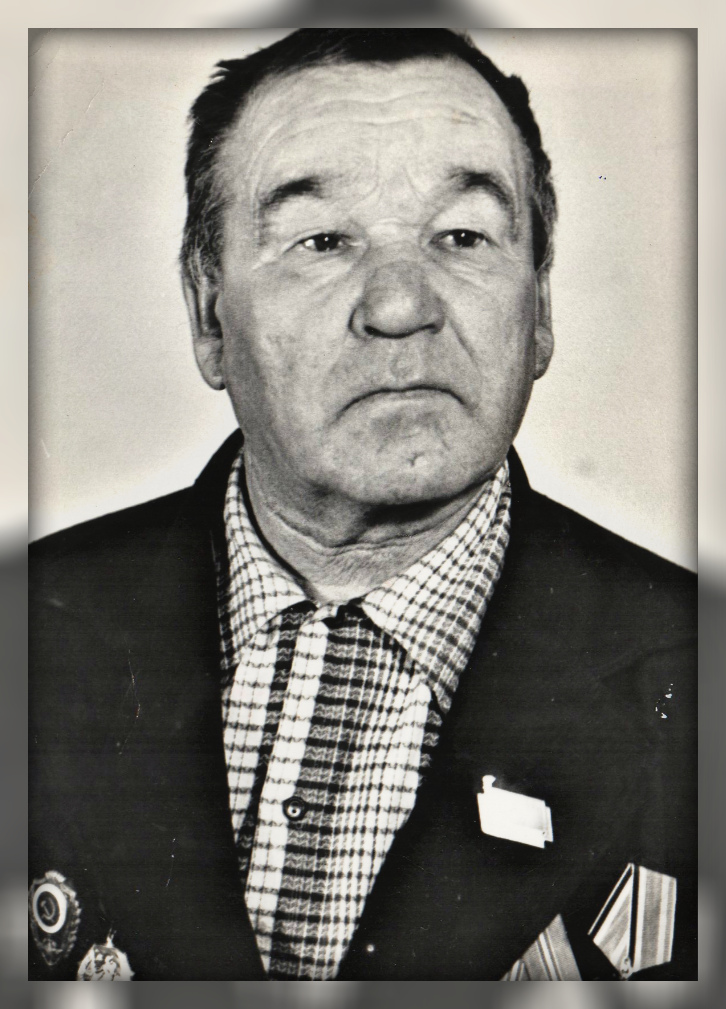 Документы и награды
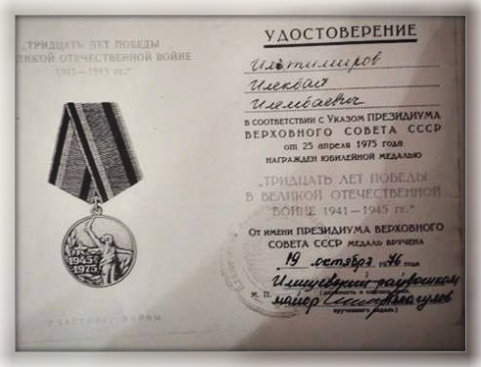 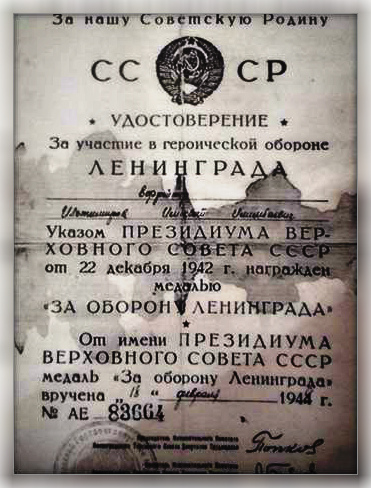 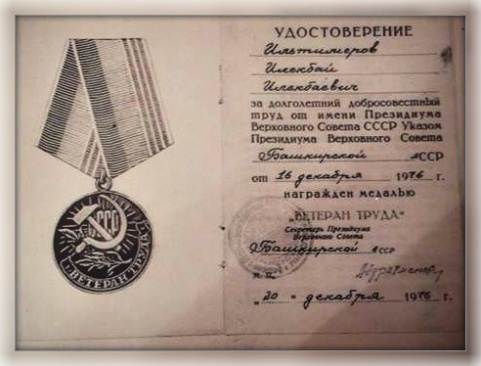 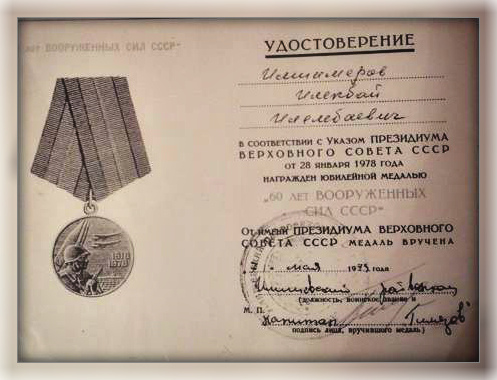 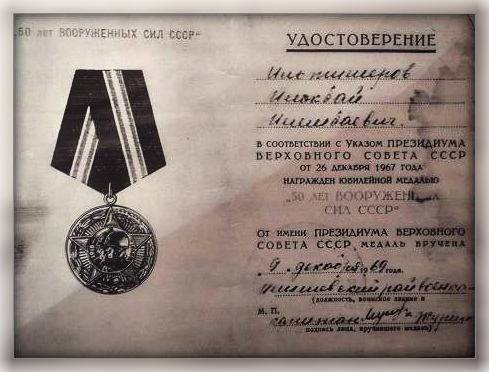 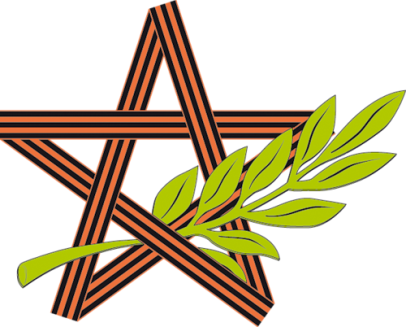 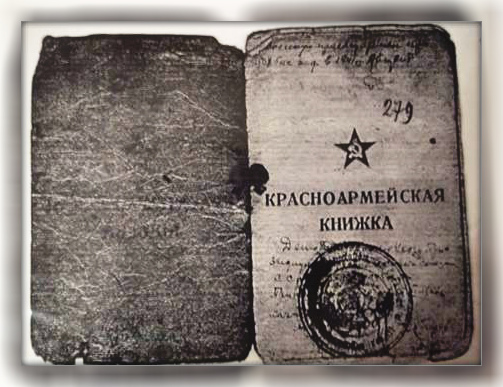 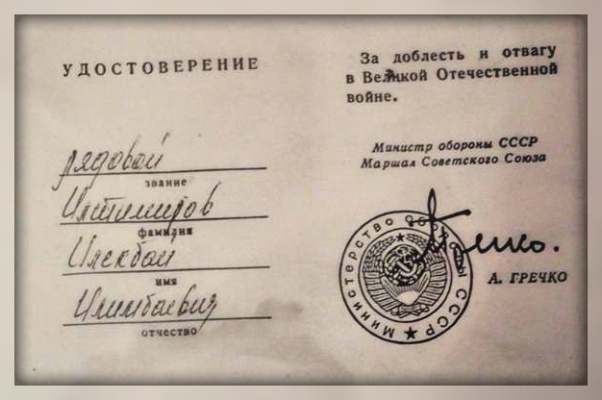 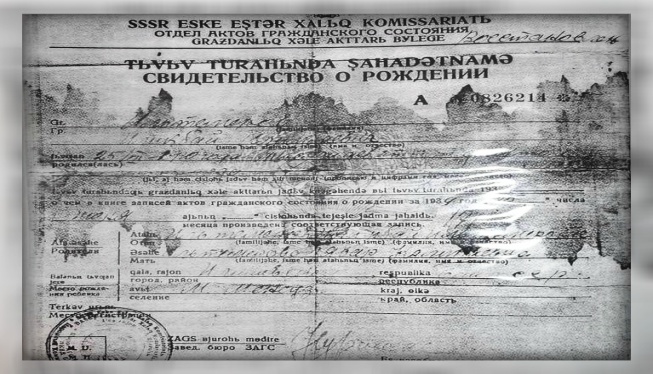 Фотографии военных лет
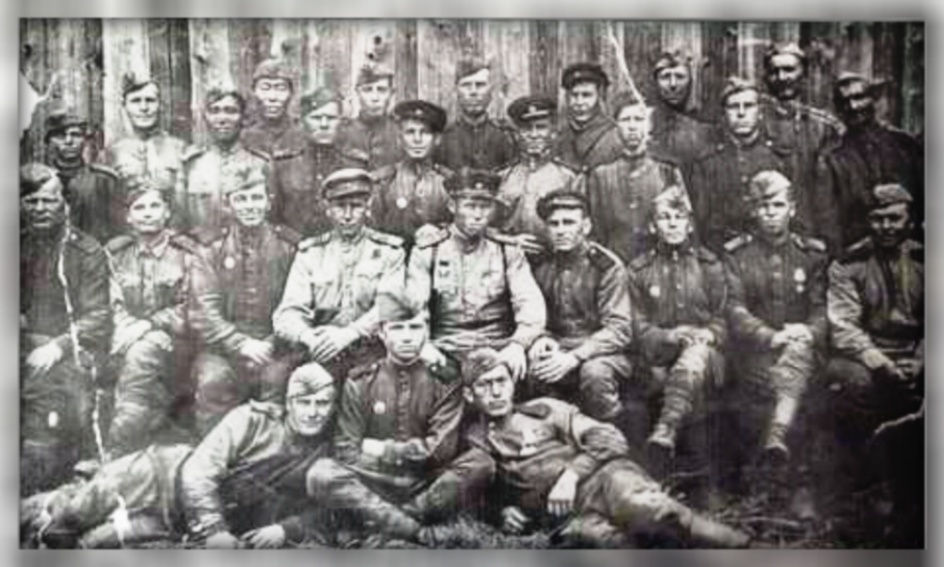 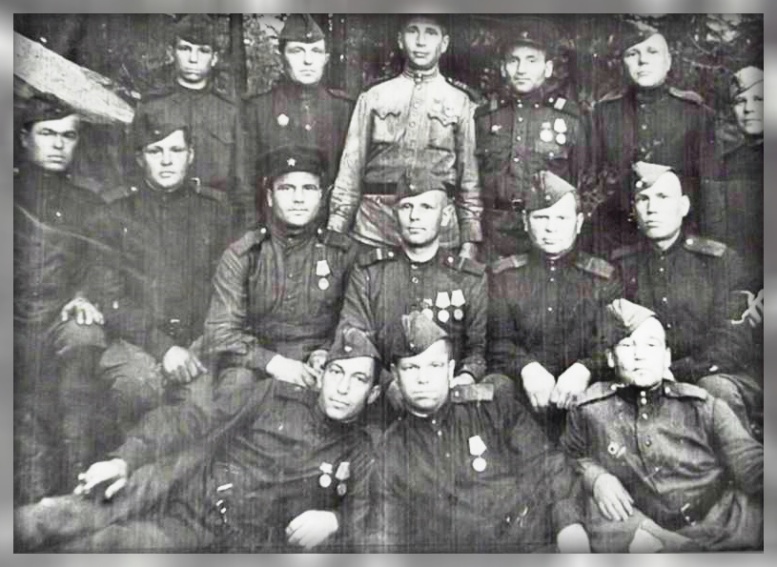 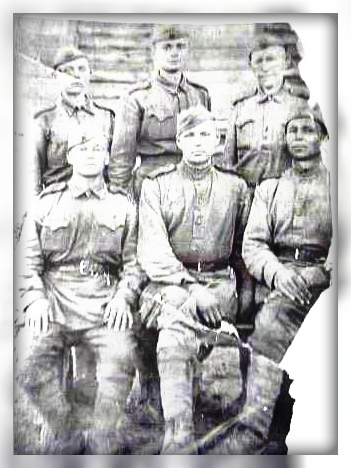 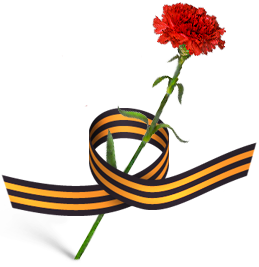 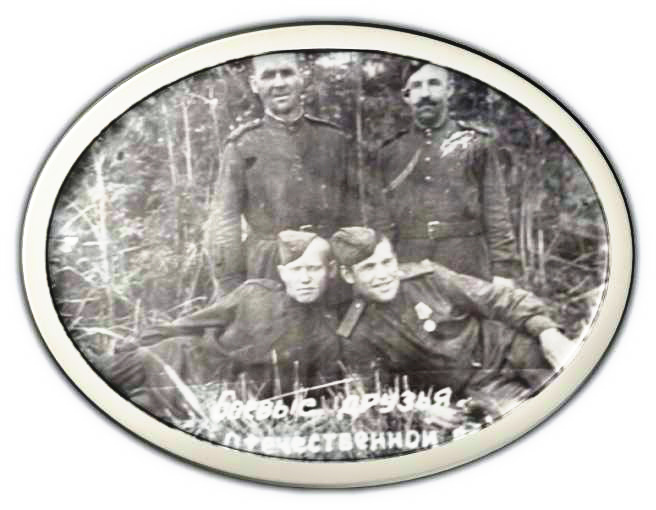 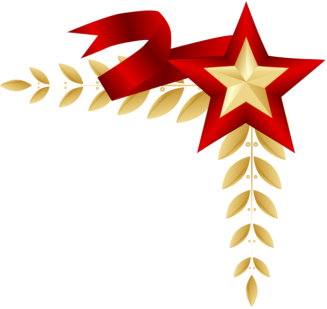 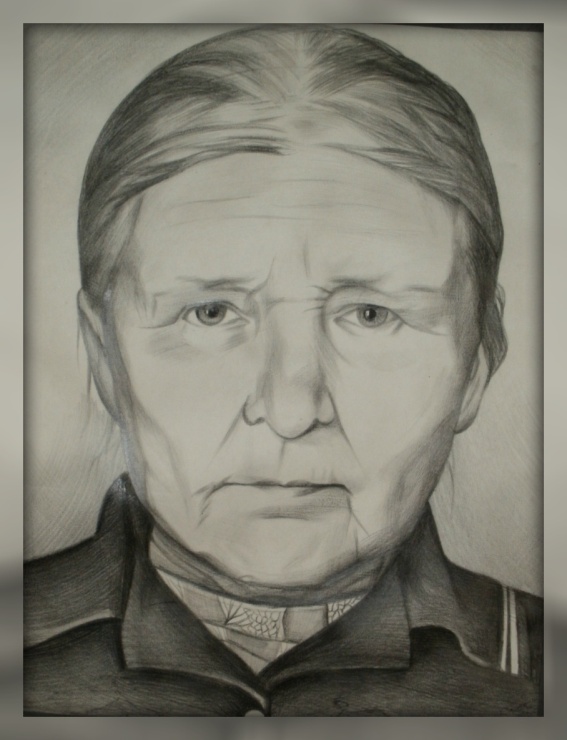 Свой посильный вклад в победу внесла и моя бабушка Ильтимирова Алмабика Сайфутдиновна
Все военные годы  бабушка работала – жала, вязала снопы, косила и возила сено с лугов, на току сено отгружала, зимой ездила в поле за соломой.
Как и многие, не  доедала, не досыпала, ведь по ночам  вязала для фронтовиков варежки и носки… 
Все для фронта! Все для победы!
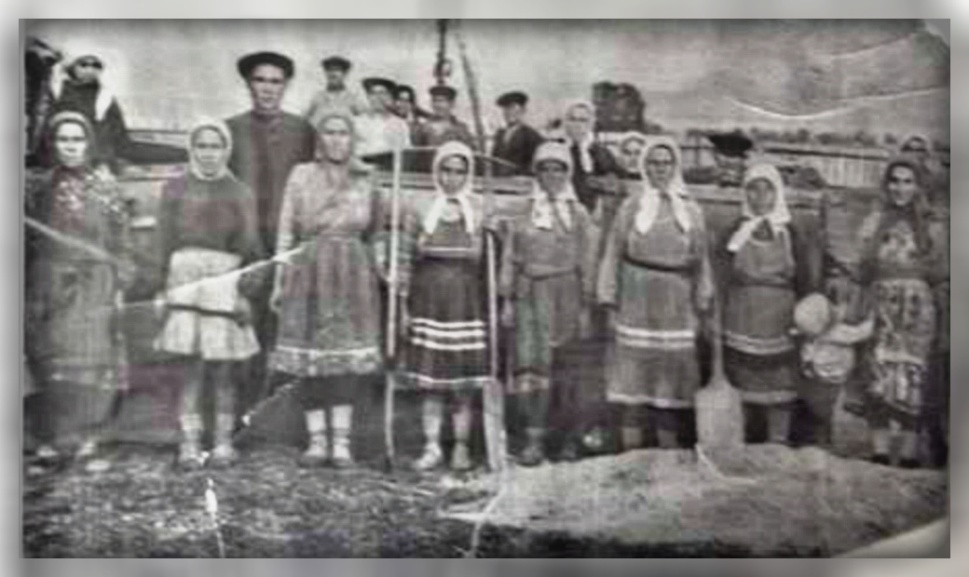 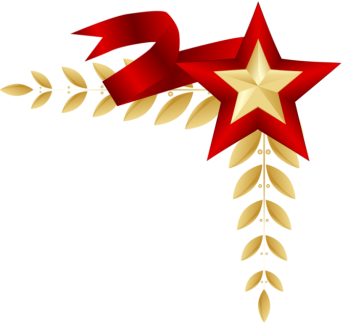 Вот так, мои дедушка и бабушка своим терпением, волей, отвагой и мужеством вносили вклад в Нашу  Великую Победу!
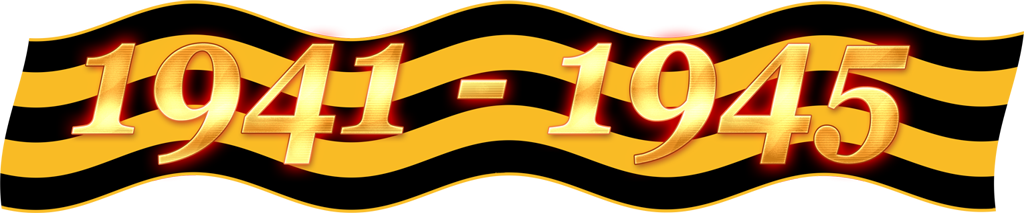 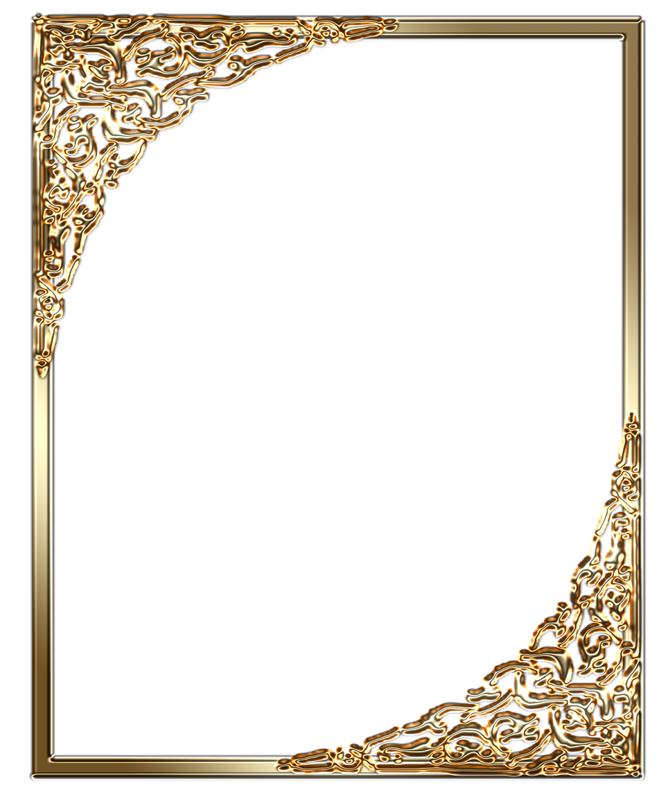 Моя мама Ямеева Галина Илекбаевна 
всю свою жизнь проработала в сфере дошкольного образования воспитателем детского сада. Нежные и мягкие руки мамы часто обнимавшие меня, умели все: и стирать, и убирать, и печь пироги. Ее карие глаза редко были строгими, они излучали доброту, любовь и ласку… Я сожалею, что любящие нас люди в конце концов уходят из жизни, оставляя нам лишь воспоминания…
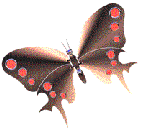 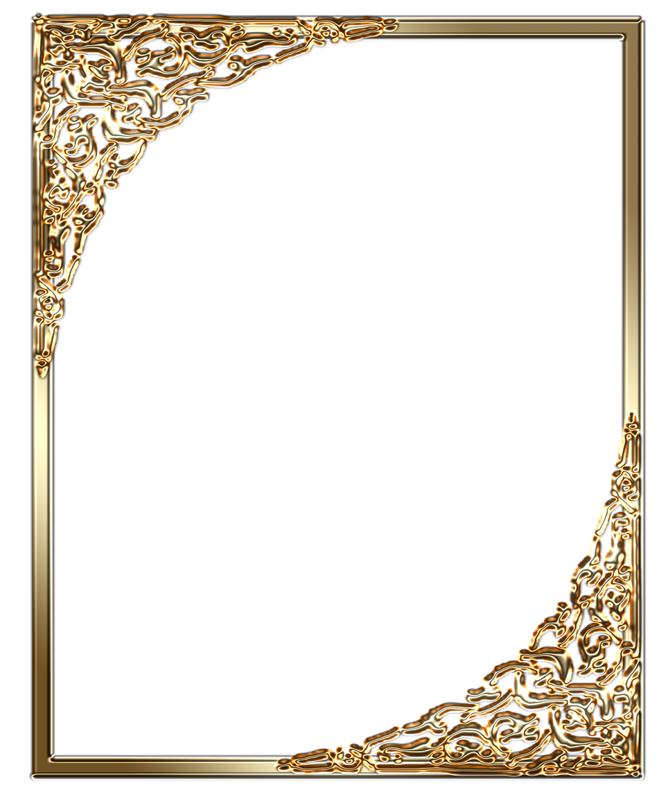 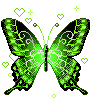 я- Васинкина Инна Анатольевна тоже решила посвятить себя работе с дошкольниками, работаю в детском саду №22 «Колокольчик» воспитателем по изобразительной деятельности.
          Моя мамочка очень разносторонне развитый человек: она  замечательно рисует, поет, танцует… Глядя на свою маму я тоже заражаюсь ее энергией.          Вместе мы увлекаемся таким видом ручного творчества, как скрапбукинг. любим петь дуэтом в свободное время, гуляем по городу… Во время совместных прогулок мама рассказывает мне много  интересных историй из жизни моих предков, которые в свое время рассказывала ей моя бабушка. Так и передается все ценное и важное из поколения в поколение…
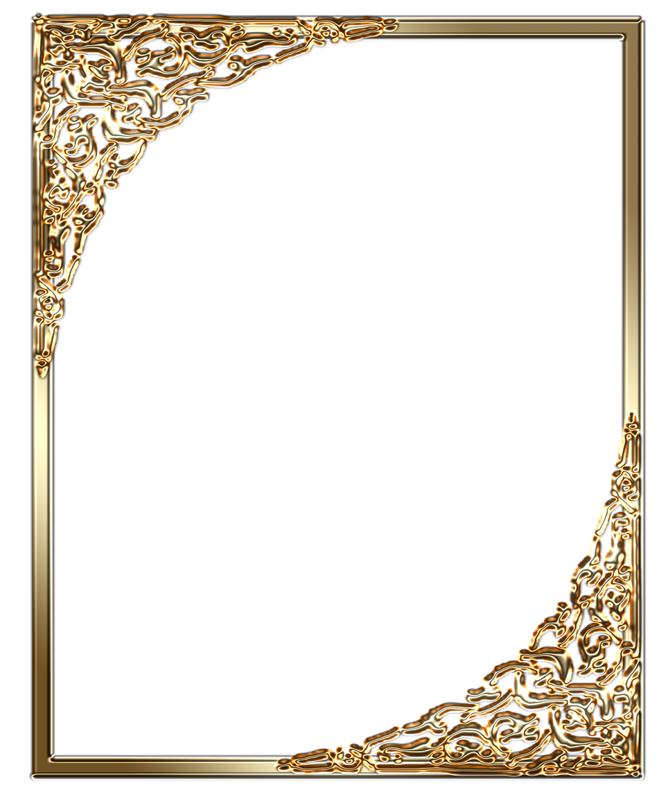 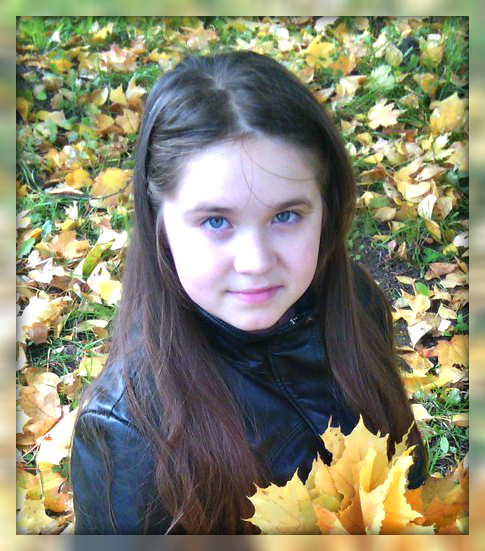 Меня зовут Камилла. Мне 12 лет. Я люблю кататься  на коньках и лыжах, рисовать. Учусь в  Детской музыкальной школе по классу фортепиано уже шестой год. А еще я учусь на отделении по вокалу. С нашем ансамблем «Каприз» мы с успехом выступали на многих конкурсах и концертах… Моя мечта- научиться водить машину!
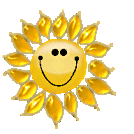 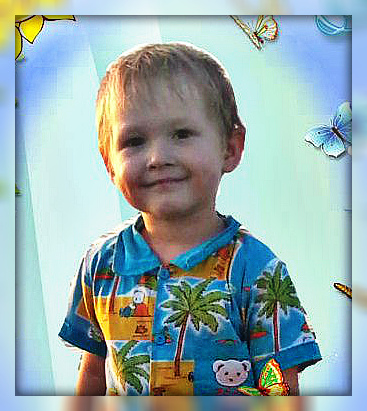 Моего младшего брата зовут Герман. Ему 4 года. Самое любимое его занятие -лепка из пластилина. Еще Герман любит играть с машинками, рисовать, кататься с горки, слушать сказки и играть в компьютерные игры. Он у нас- ужасный сладкоежка… Я его очень люблю!
Вывод
Каждое генеалогическое исследование уникально, это трудоемкая, но очень увлекательная работа.
             Я уверена, что знание своего генеалогического древа, помогает узнать  историю создания своей семьи, свою родословную, формирует  представление о семье и  семейных традициях, повышает интерес к истории происхождения моей семьи
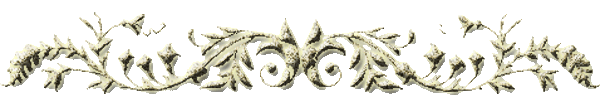 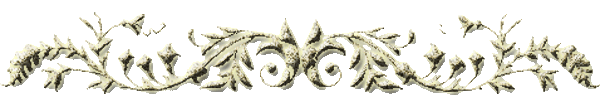